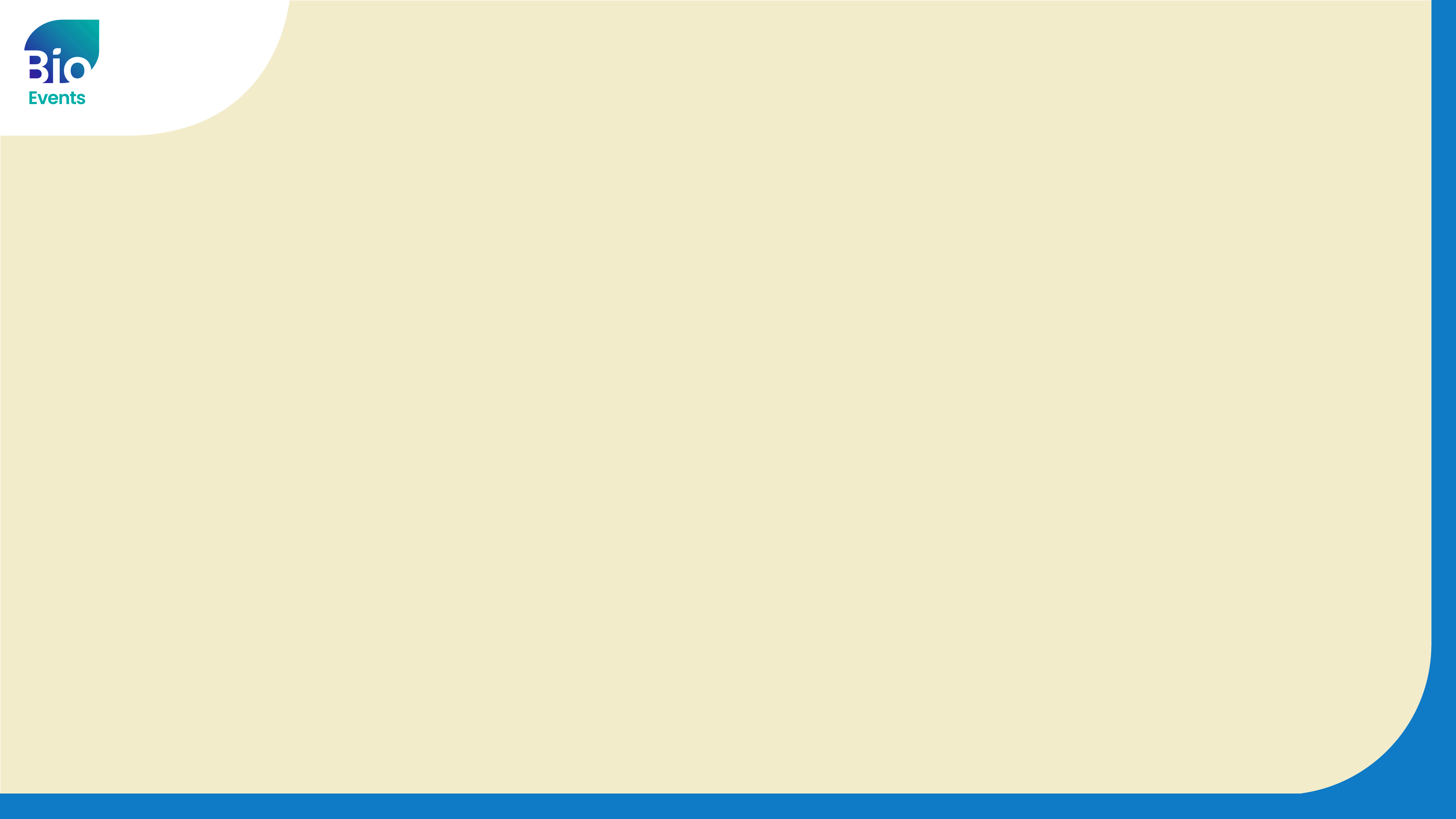 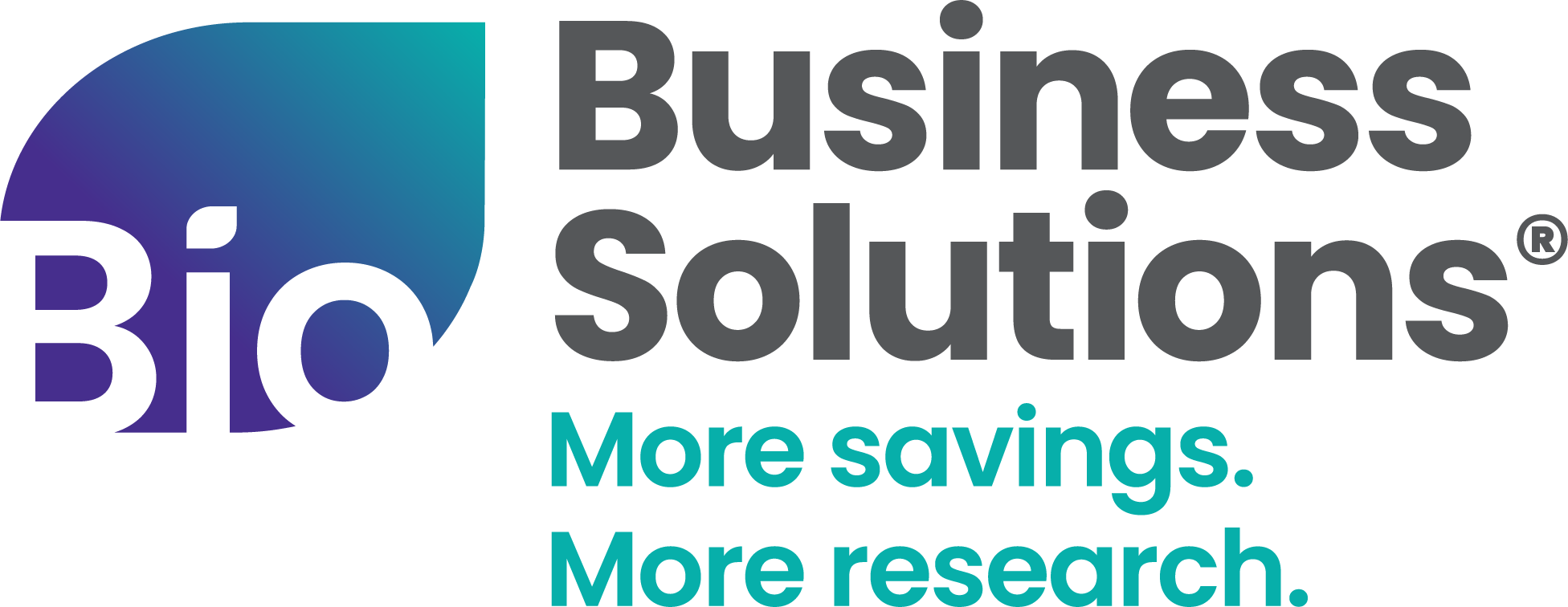 Member Benefits that Help You Save
Preferred Providers Include:
Lab & Office Supplies
Travel Management
Shipping
Cleanroom Services
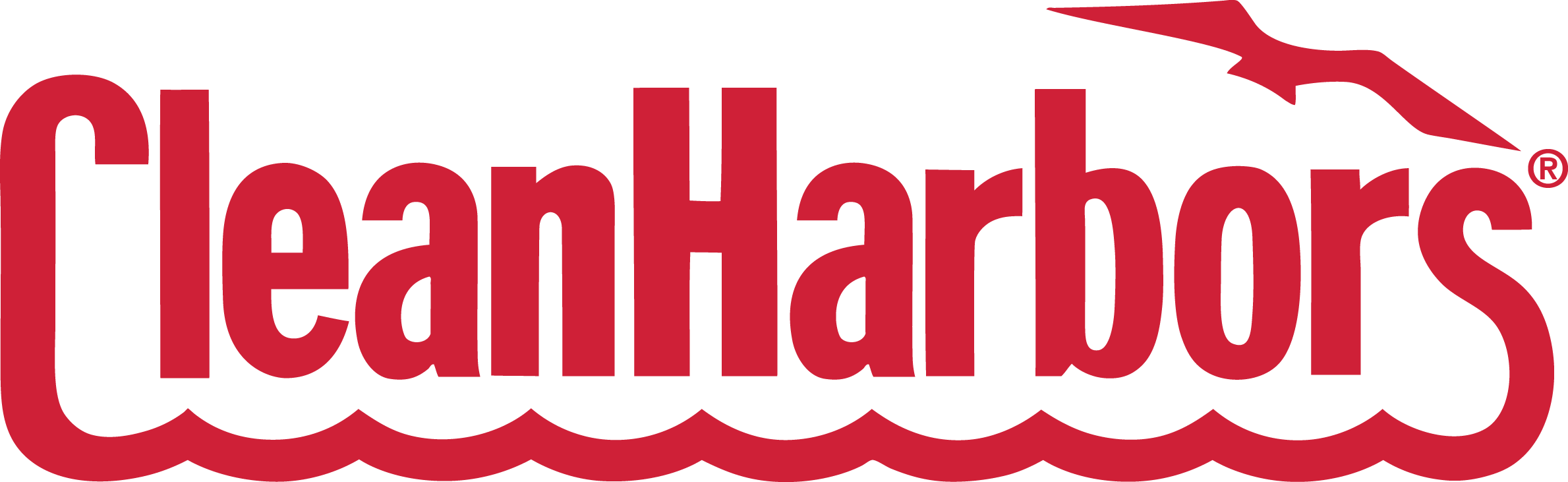 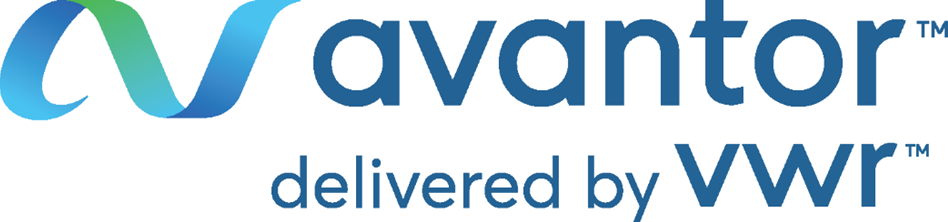 HR & Insurance
And More!
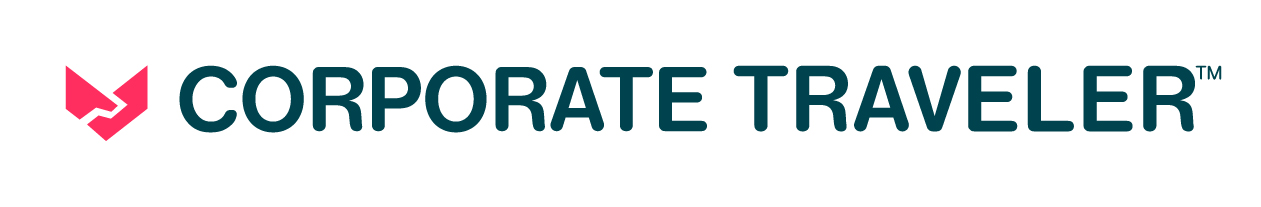 $700M
How much member companies saved on lab and business essentials last year.
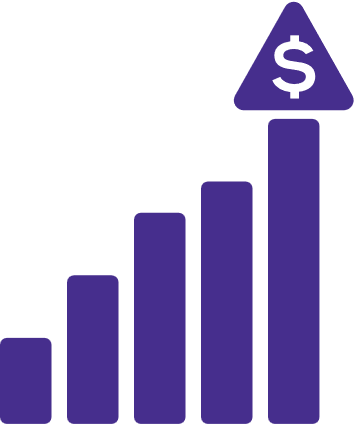 YEARLY AGGREGATE SAVINGS
Learn more at the Membership Booth.